Workpaper Title
Name of Author 
Month, Year
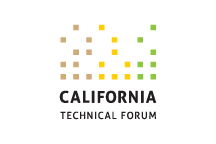 Presentation Overview
2
Objective: Seeking TF approval of draft workpaper
Measure Description
Workpaper Methodology
Results
Issues and Concerns
Questions or Comments
10/31/2014
Title
Measure Description
3
Base Case
Measure Case
Base case technology name
Description 1
Description 2
Description 3


Insert picture here
Measure case technology name
Description 1
Description 2
Description 3

Insert picture here
10/31/2014
Title
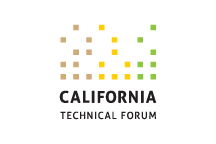 Measure Description
4
Units: per unit

Measure Application and Delivery Type
Downstream Deemed (ROB)

Eligibility
Climate Zones: All
Building Types: All

Target Market
Market description 1
Market description 2

Market Potential
Market size, penetration rate, etc.
10/31/2014
Title
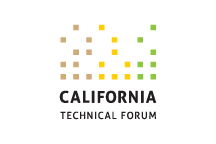 Measure Description
5
Measure Costs
Baseline cost (material + labor): $XX
Measure cost: $XX
Incremental cost: $XX

EUL
10 year (DEER EUL ID:____)

NTG
0.7 (DEER EUL ID:_____)
10/31/2014
Title
Workpaper Methodology: Baseline
6
Baseline data collection
Data collected, collection methodology, studies used, etc.



Baseline methodology
Equations, descriptions, etc.


Add more slides if needed
10/31/2014
Title
Workpaper Methodology: Measure
7
Measure data collection
Data collected, collection methodology, studies used, etc.



Measure methodology
Equations, descriptions, etc.


Add more slides if needed
10/31/2014
Title
Results
8
Table of Results
10/31/2014
Title
Issues and Concerns
9
Abstract Review Comments from the Cal TF

Cal TF comment 1
Description of how comment was addressed

Cal TF comment 2
Description of how comment was addressed

Cal TF comment 3
Explain why comment was not addressed
10/31/2014
Title
Issues and Concerns – Other Comments
10
Abstract Review Comments from ________

Stakeholder comment 1
Description of how comment was addressed

Stakeholder comment 2
Description of how comment was addressed

Stakeholder comment 3
Explain why comment was not addressed
10/31/2014
Title
Issues and Concerns – Future Updates
11
Future update topic 1
Comment 1
Comment 2

Future update topic 2
Comment 1
Comment 2
10/31/2014
Title
Questions or Comments?
12
10/31/2014
Title